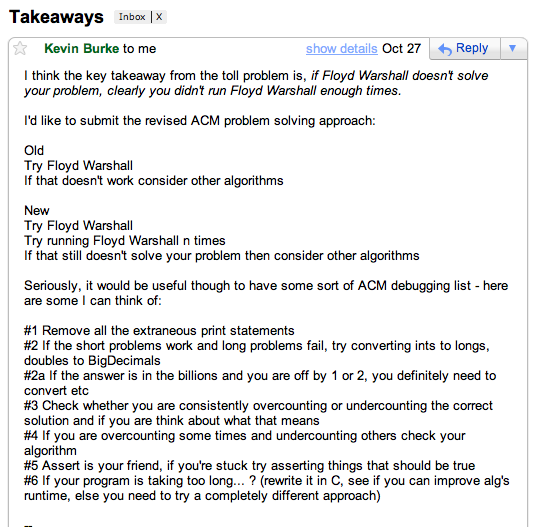 ACM Finale!
Programming last Saturday?
for 5 hours?
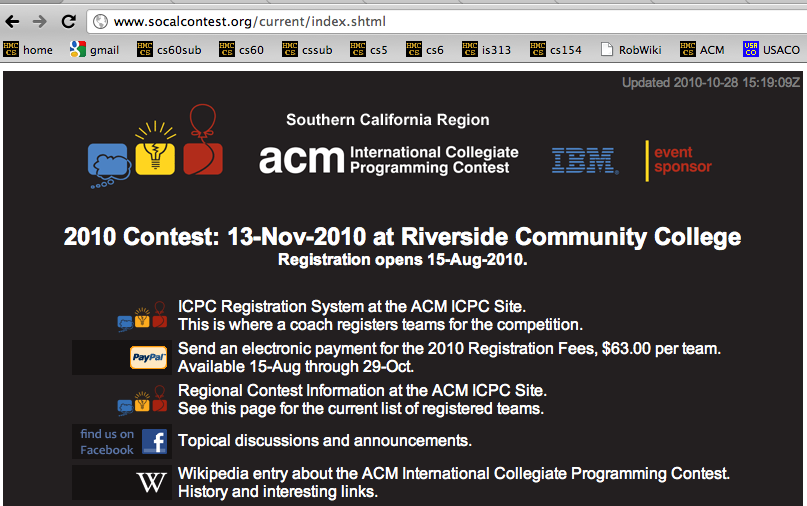 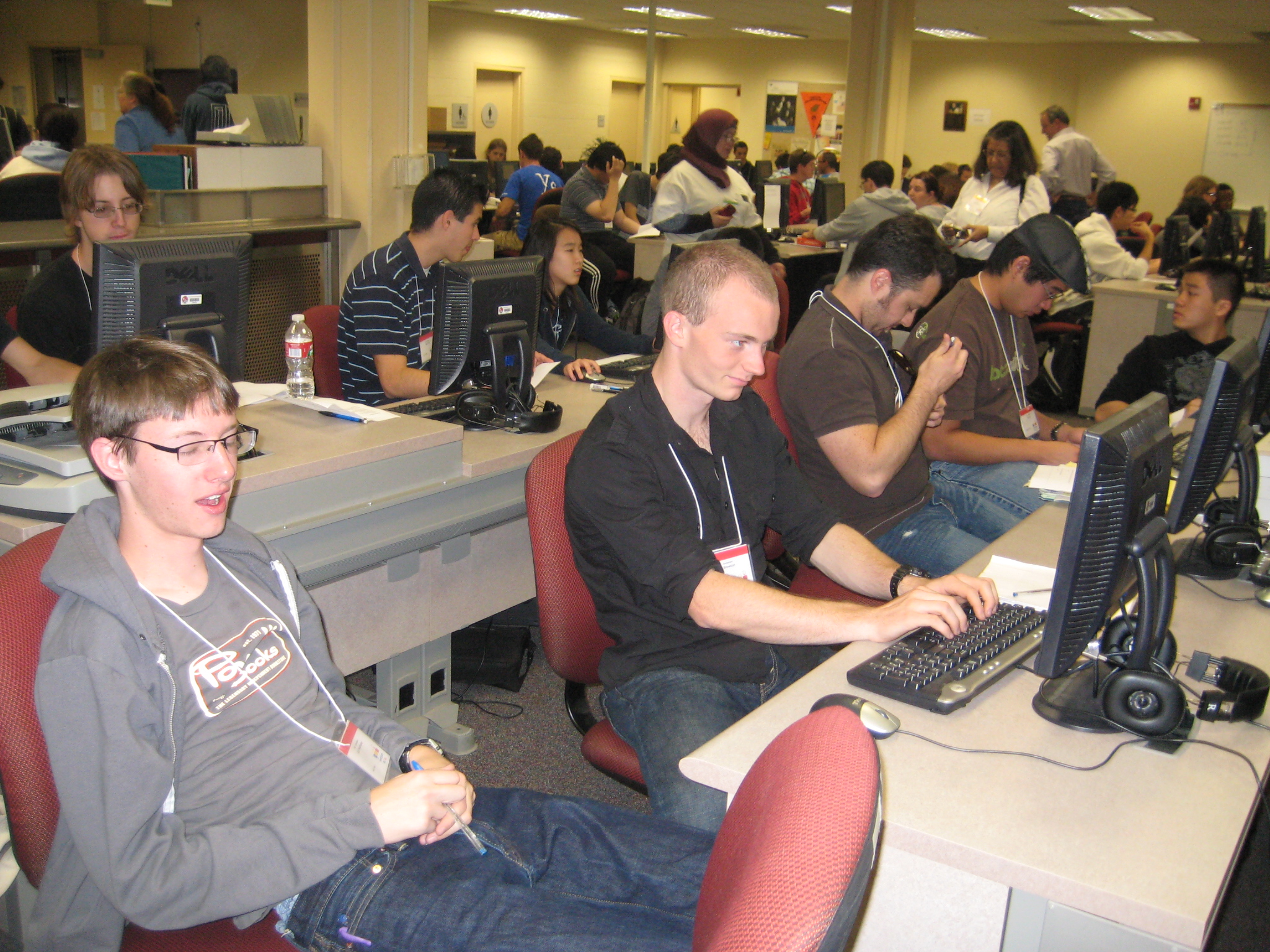 72 teams...
2008 Caltech
2007 Caltech
2006 Caltech
2005 Caltech
2004 Caltech
2003 Caltech
2002 Caltech
2001 UCSD
2000 Caltech
not always awake...
Past winners...
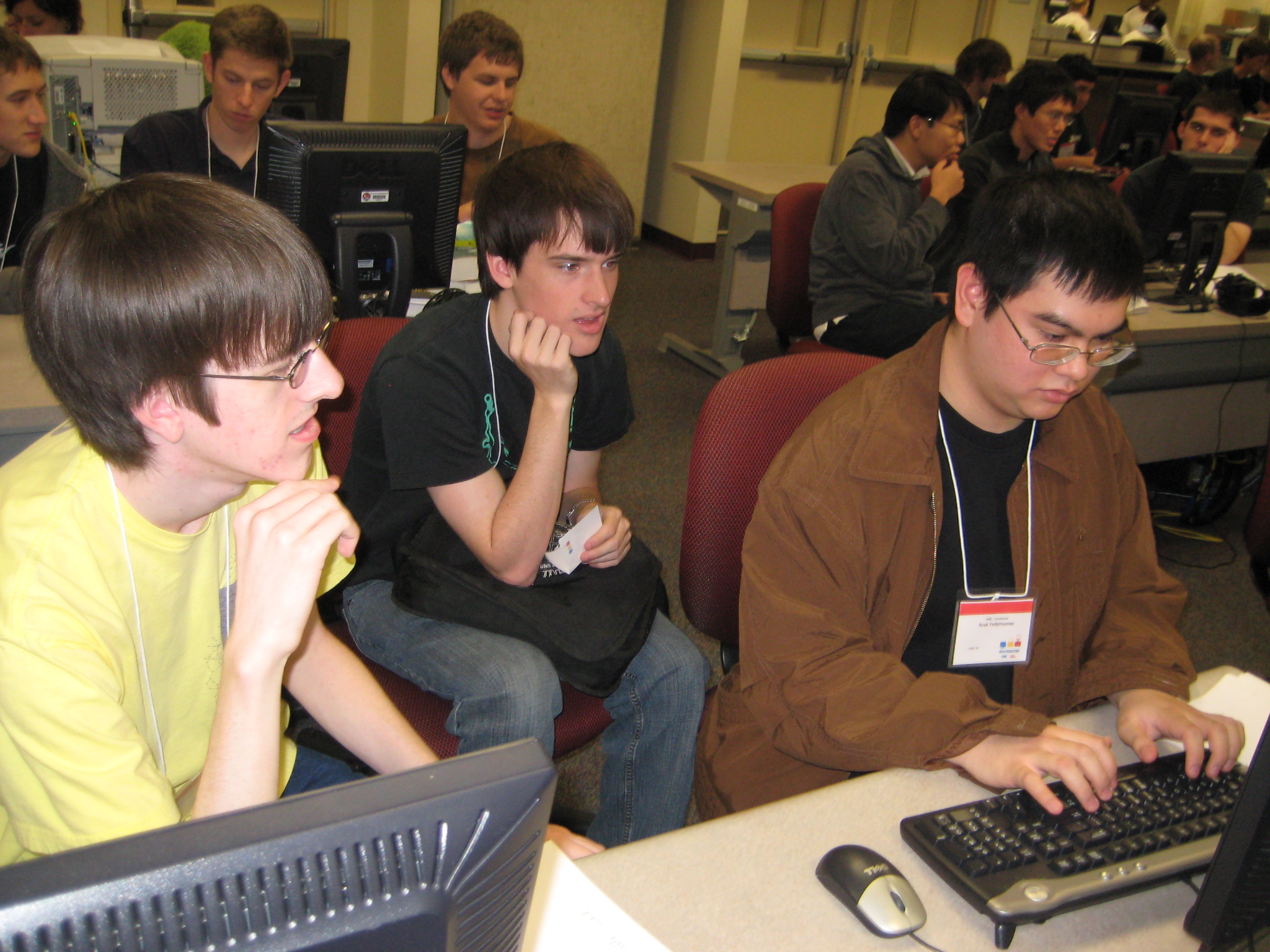 HMC 42
2010 HMC
2009 HMC
2008 Caltech
2007 Caltech
2006 Caltech
2005 Caltech
2004 Caltech
2003 Caltech
2002 Caltech
2001 UCSD
2000 Caltech
Past winners...
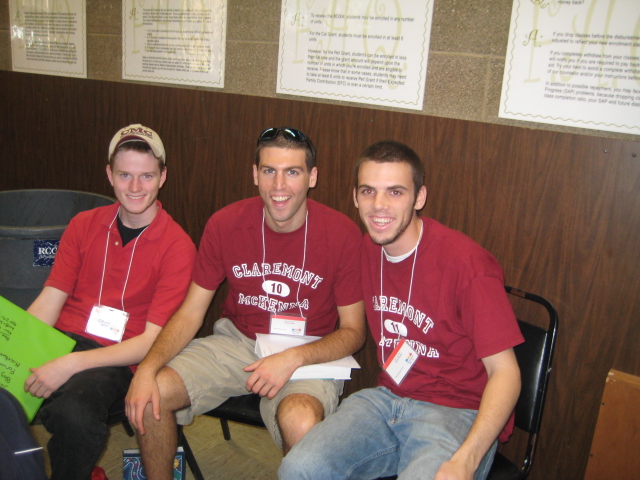 CMC team
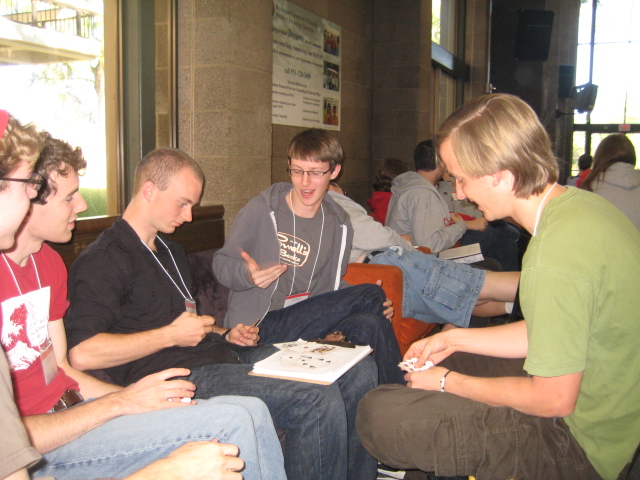 poker...
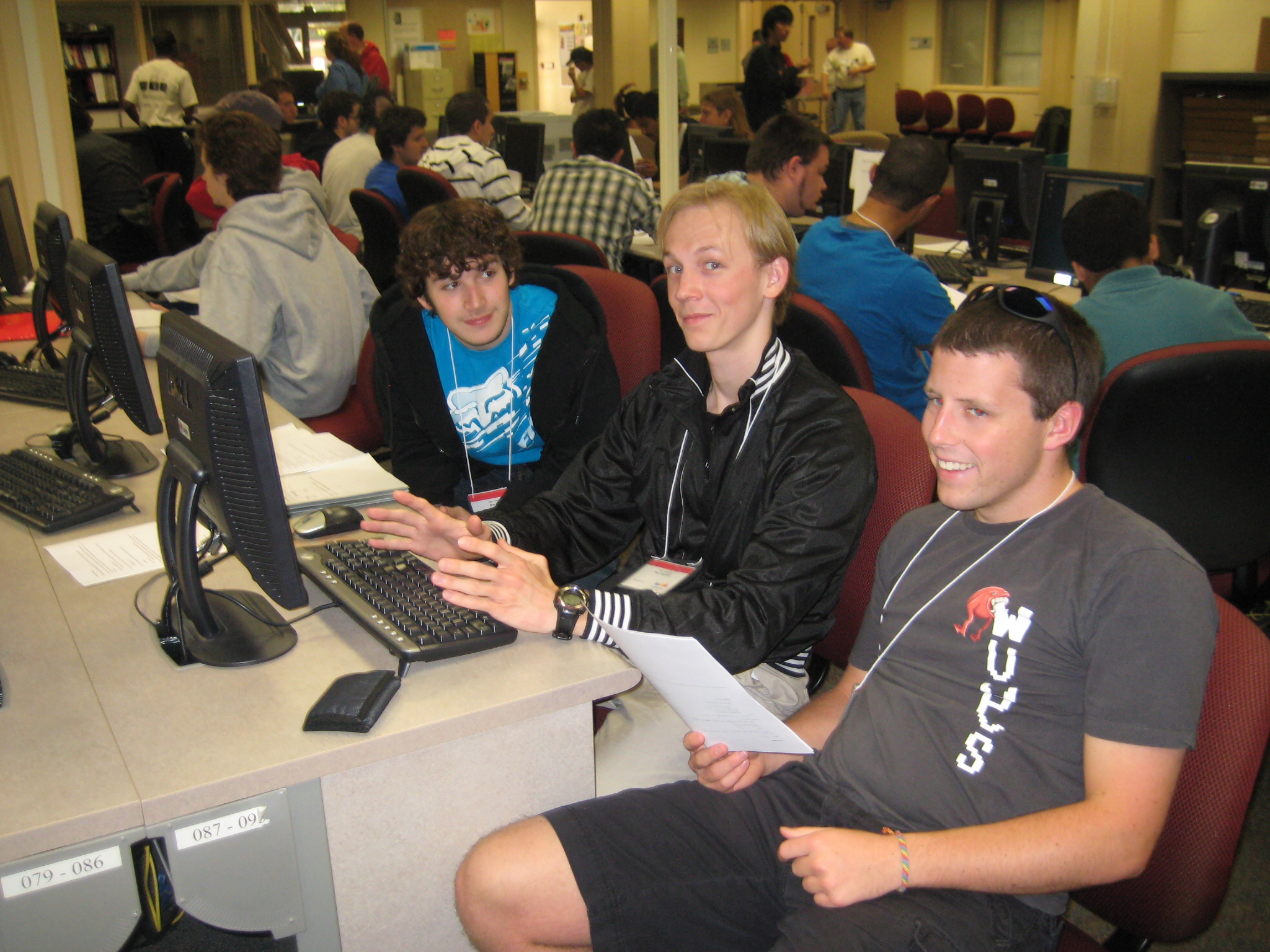 Max, Max, and Carl
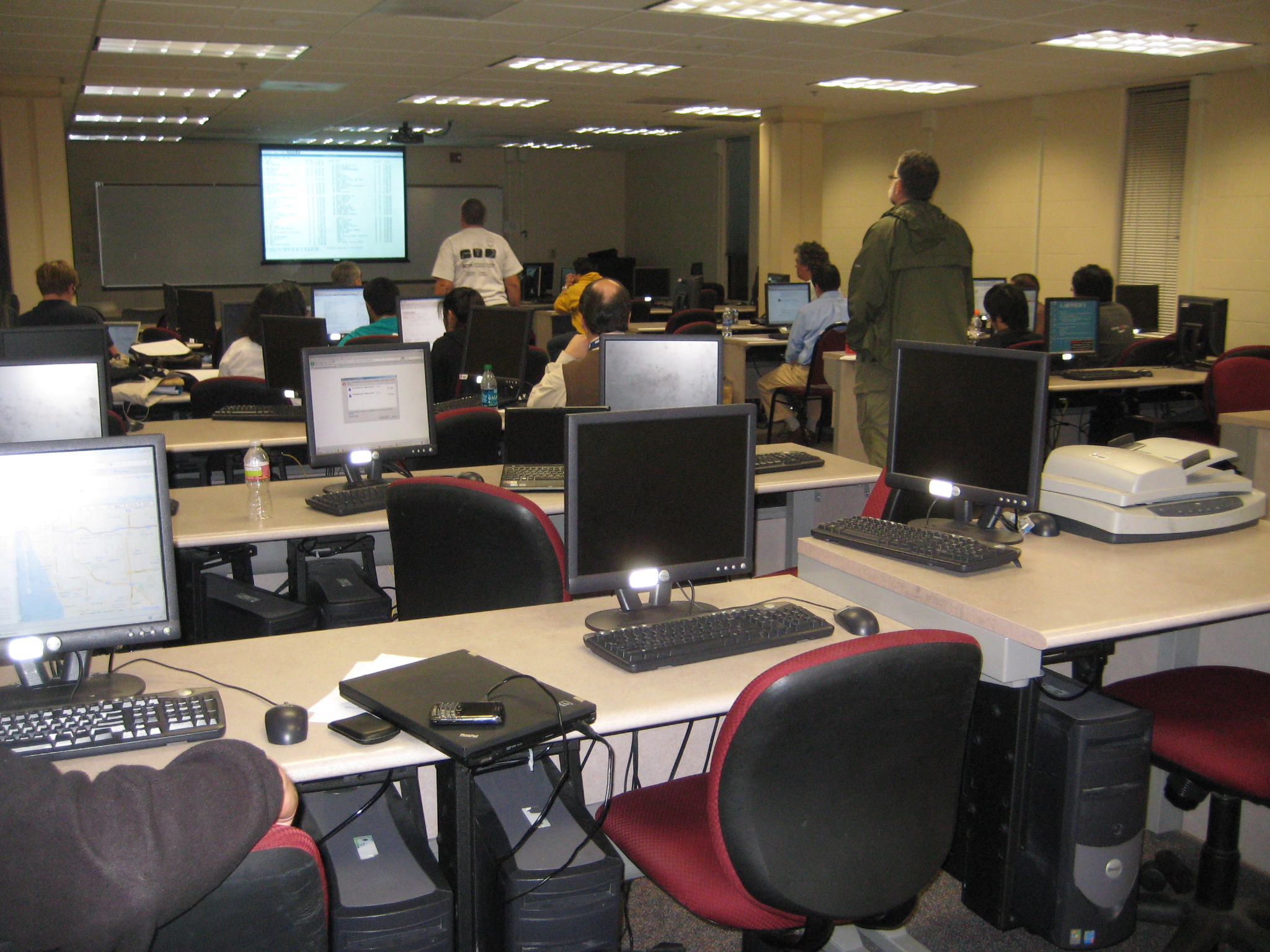 active watching!
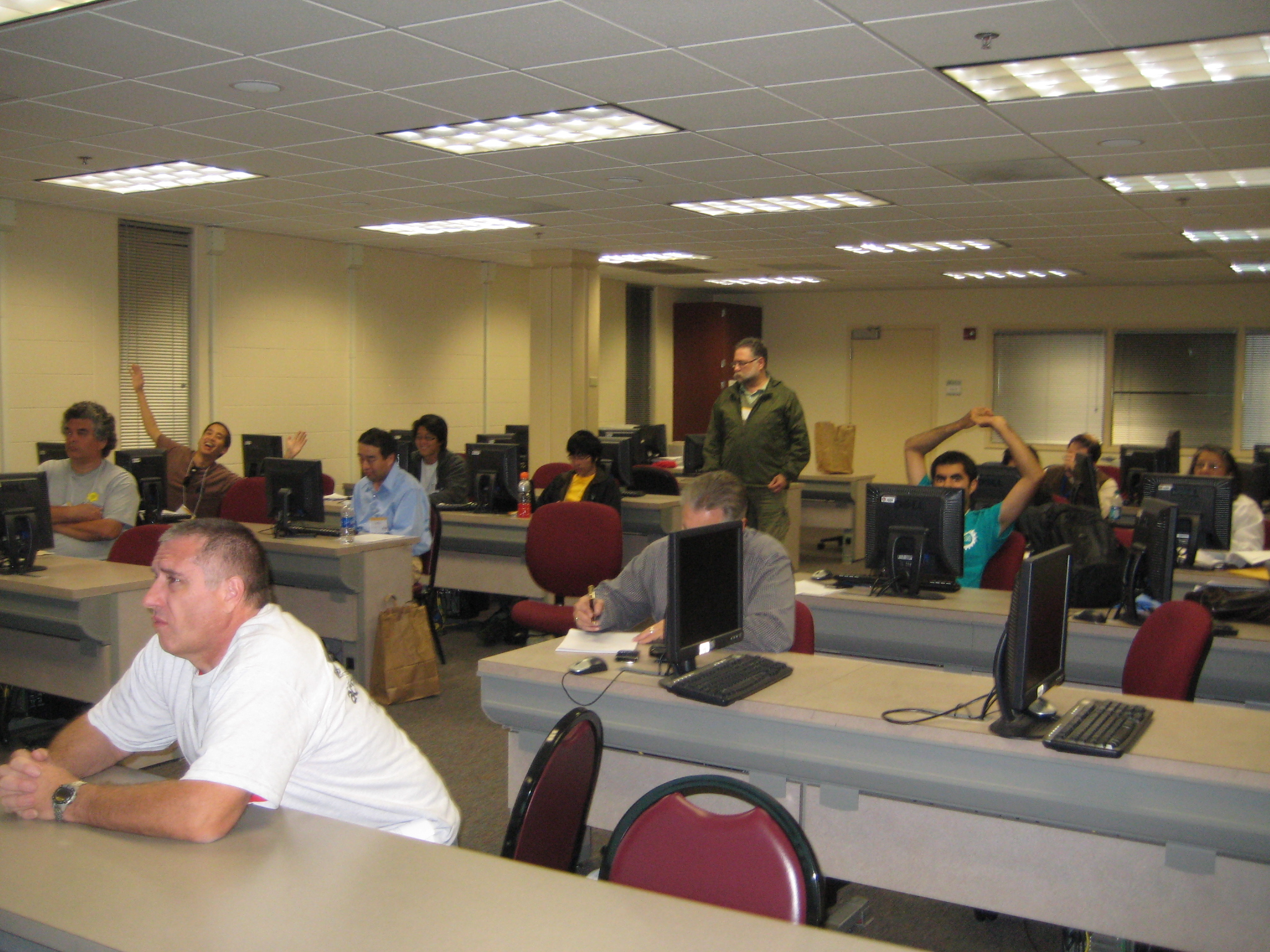 active watching!
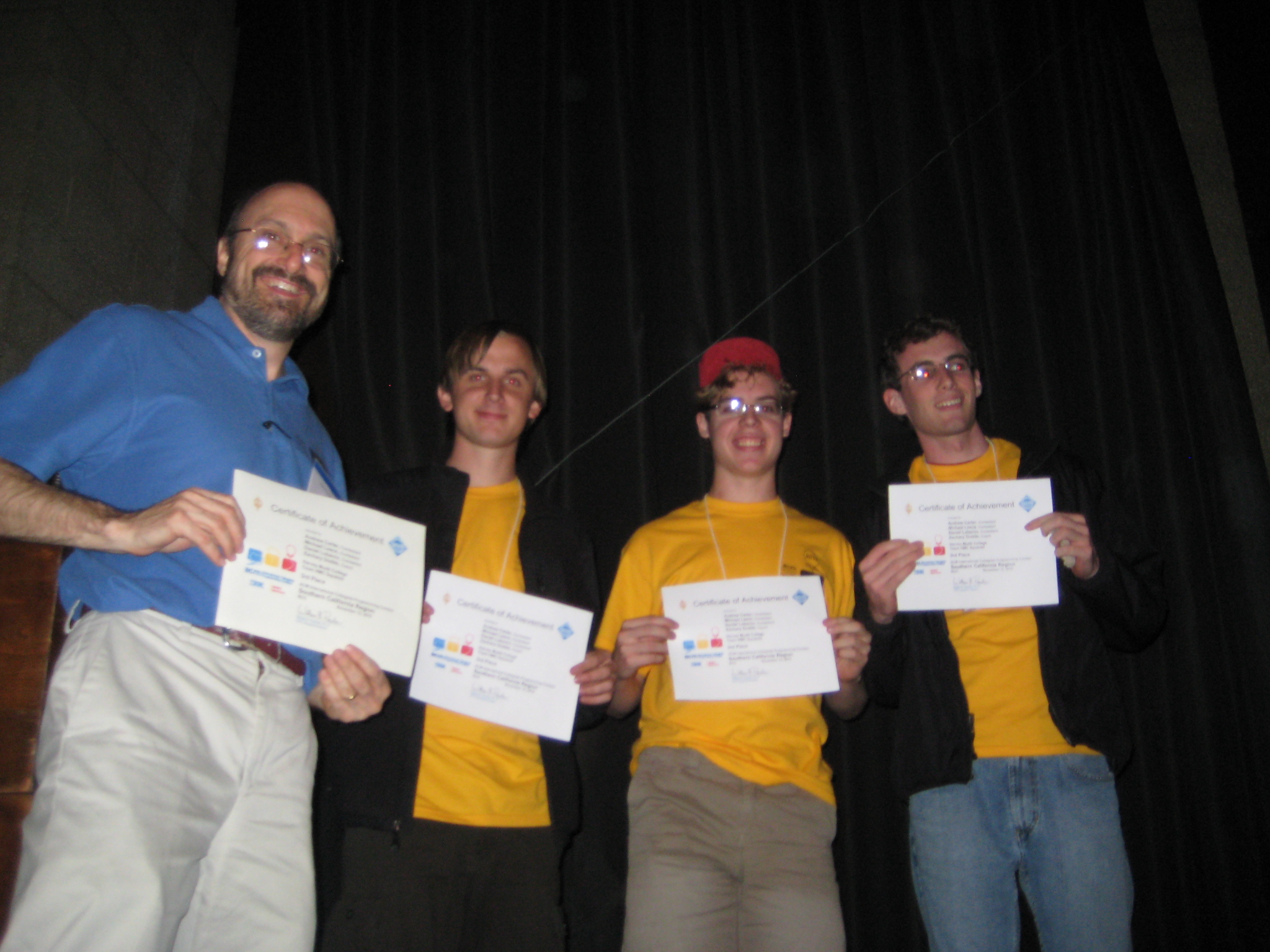 2012 finals in San Bernardino, CA?
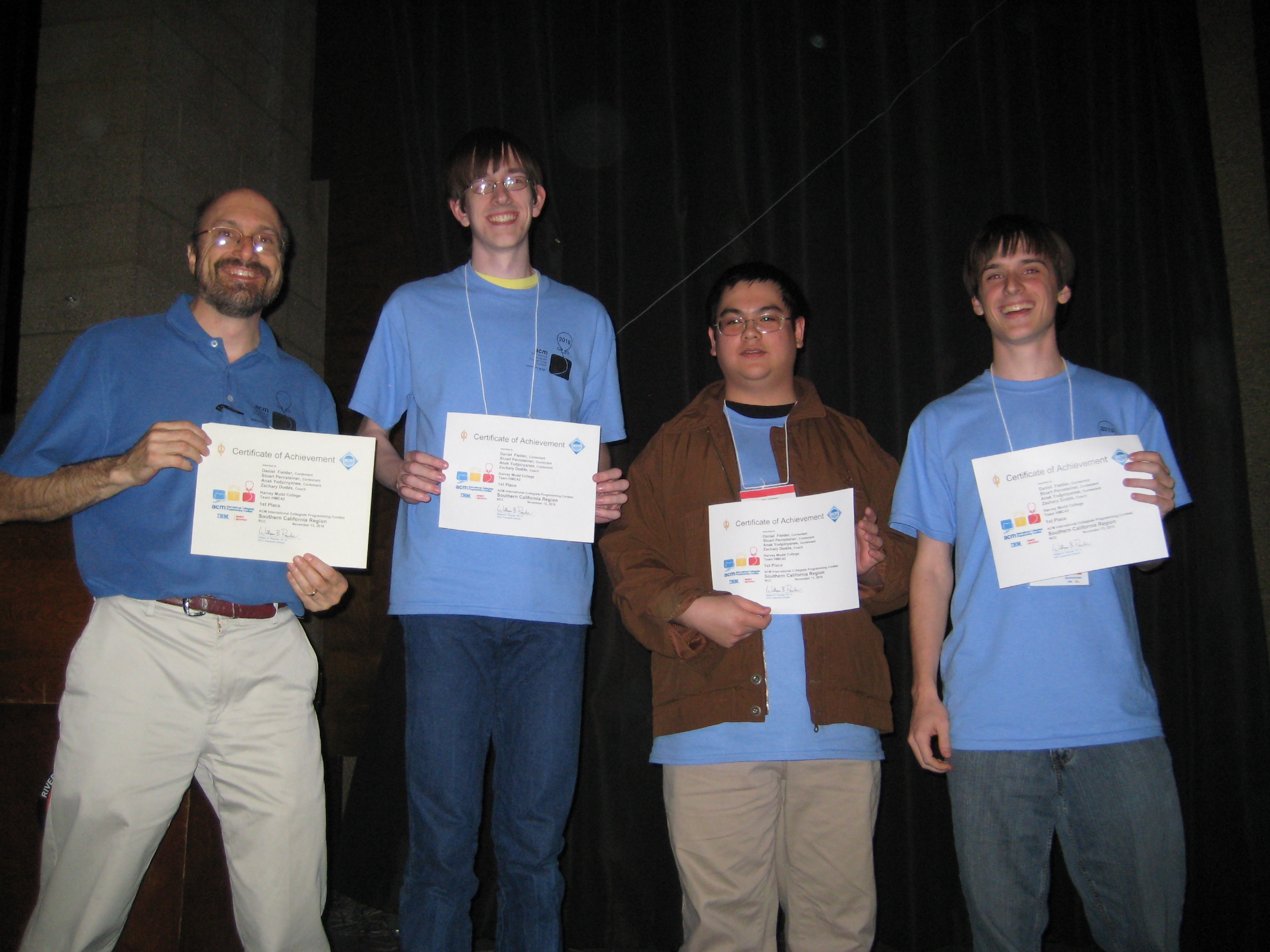 2011 finals in Sharm El Sheikh, Egypt
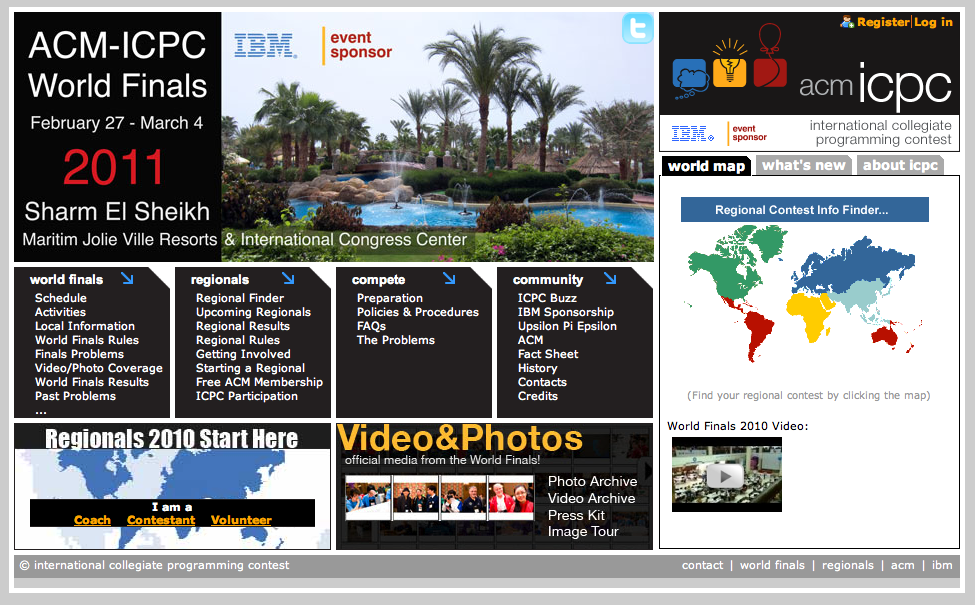 ... which are in Sharm El-Sheikh, Egypt (early March)
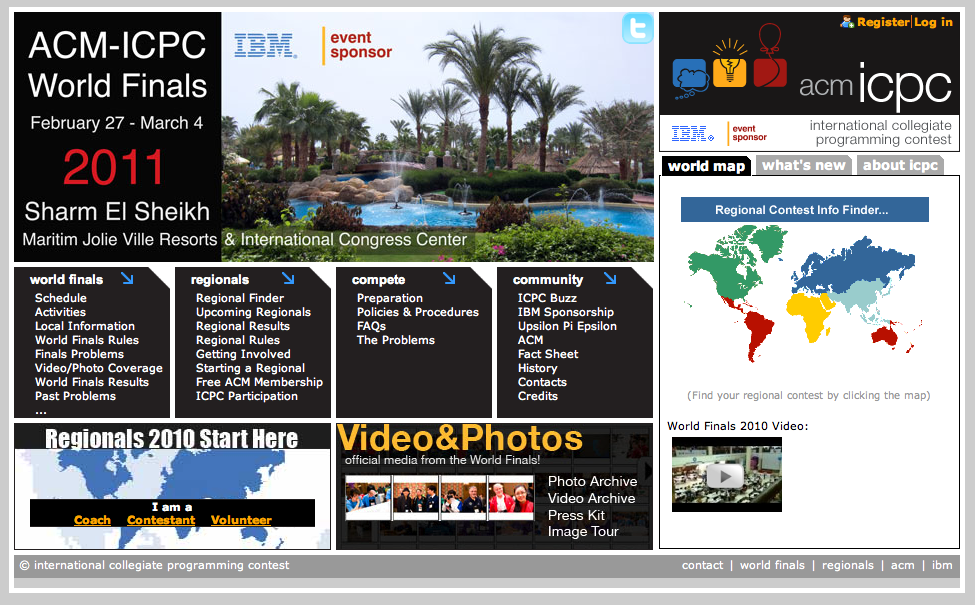 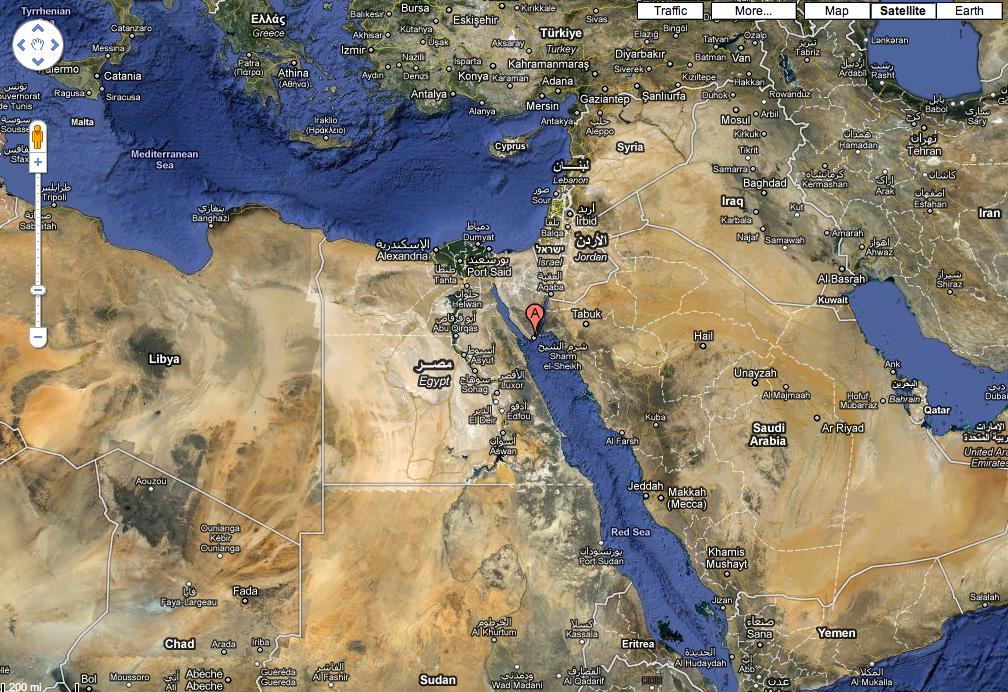 ... which are in Sharm El-Sheikh, Egypt (early March)
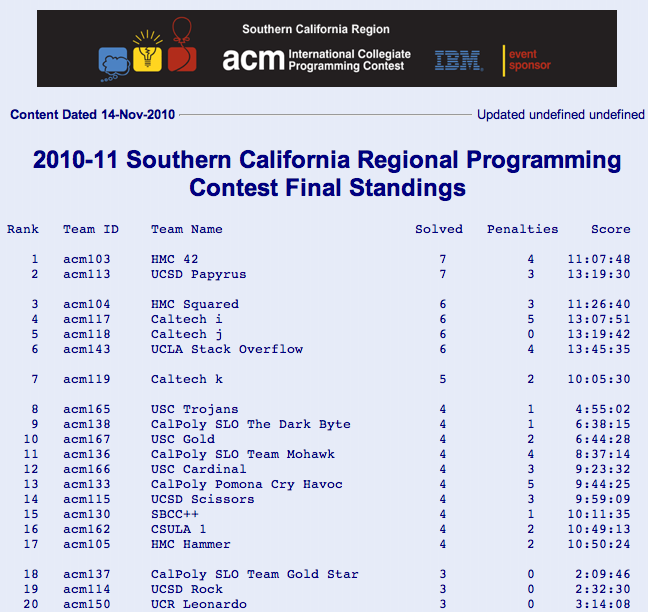 I approve of this name!
One team goes to the finals in 2011...
example problem?
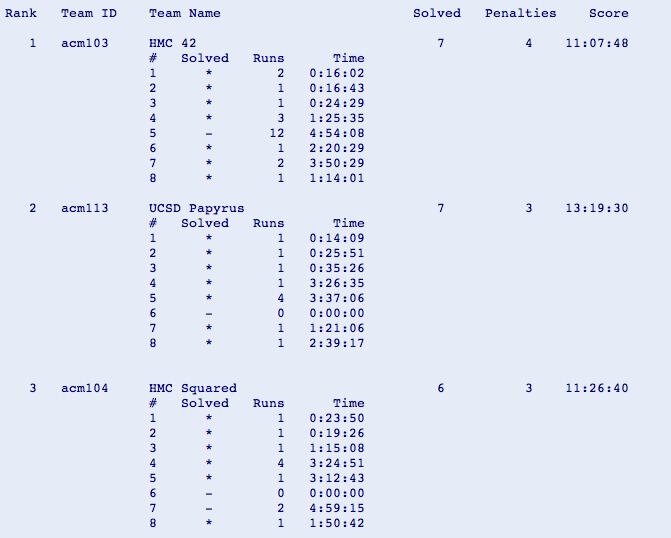 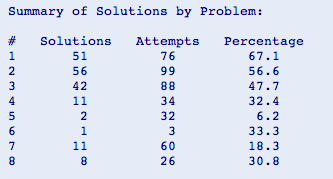 Problem 5: Only 2 solutions
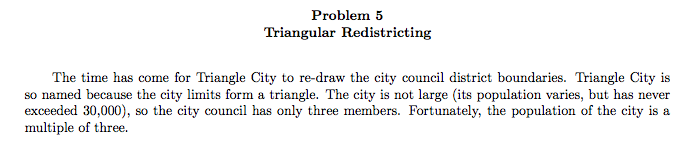 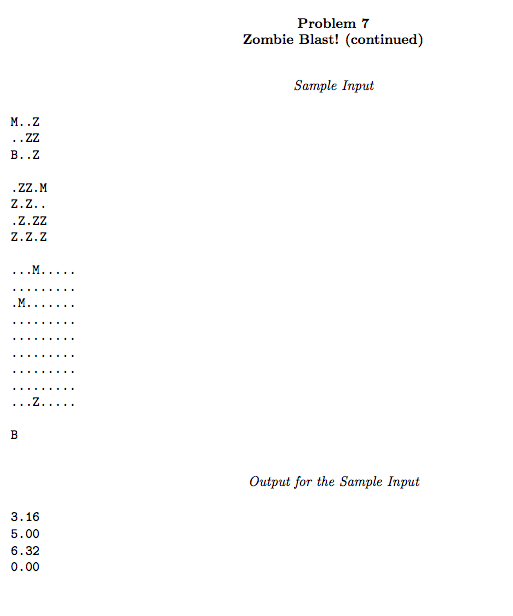 Problem 7 – Daniel?!
Problem 6 – Stuart Only!
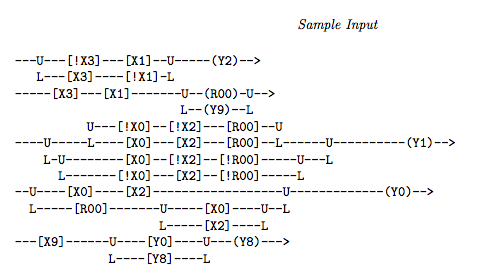 Inversion Counting: Froshweek
ให้ Array มา
หาว่า มี Inversion กี่คู่
Inversion = ตัวมาก่อนมีค่ามากกว่าตัวมาหลัง
Inversion Counting
4
2
7
3
8
1
5
6
4
2
3
1
2
1
7
3
1
5
6
3
1
8
1
5
6
1
12 inversions
5
6
Inversion Counting - Idea
ทำ Merge Sort
นับ Inversion ระหว่าง 2 กลุ่ม ตอน Merge
Inversion Counting - Merge
เริ่มต้น
Inversion: 0
L
M
R
i
j
given
2
3
4
7
1
5
6
8
k
merged
Inversion Counting - Merge
1 โดนดึงมา แสดงว่า ส่วนที่เหลืออยู่กลุ่มซ้าย มากกว่า 1 หมด
Inversion: 4
L
M
R
+4
i
j
given
2
3
4
7
5
6
8
k
merged
1
Inversion Counting - Merge
คราวนี้ เอาค่าจาก i มาใส่ ไม่ได้ไปแซงอะไร
Inversion: 4
L
M
R
i
j
given
3
4
7
5
6
8
k
merged
1
2
Inversion Counting - Merge
ใส่อีก
Inversion: 4
L
M
R
i
j
given
4
7
5
6
8
k
merged
1
2
3
Inversion Counting - Merge
ใส่อีก
Inversion: 4
L
M
R
i
j
given
7
5
6
8
k
merged
1
2
3
4
Inversion Counting - Merge
ตอนนี้เปลี่ยนมาเอาทาง j พบว่า 5 มาหลัง 7 ตัวเดียวที่นับ
Inversion: 5
L
M
R
i
j
given
7
6
8
+1
k
merged
1
2
3
4
5
Inversion Counting - Merge
7 ยังแซง 6 อีก
Inversion: 6
L
M
R
i
j
given
7
8
+1
k
merged
1
2
3
4
5
6
Inversion Counting - Merge
พอทางซ้ายหมด ก็ไม่มีอะไรแซงกันแล้ว
Inversion: 6
L
M
R
i
j
given
8
k
merged
1
2
3
4
5
6
7
Inversion Counting - Merge
แต่ยังไงก็ต้องทำให้จบ
Inversion: 6
L
M
R
i
j
given
k
merged
1
2
3
4
5
6
7
8
Inversion Counting
4
2
7
3
8
1
5
6
4
2
3
1
แซงตอน merge 6
2
1
(นับได้ถูกต้อง)
7
3
1
5
6
ครึ่งแรกแซงกันเอง 3
3
1
8
1
5
6
1
ครึ่งหลังแซงกันเอง 3
5
12 inversions
6
Inversion Counting - Complexity
ก็เท่า Merge Sort
O(N log N)
Good luck with all of the problems!